Estructura Orgánica
Municipio de General Escobedo, N.L.
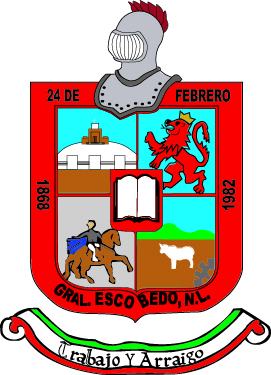 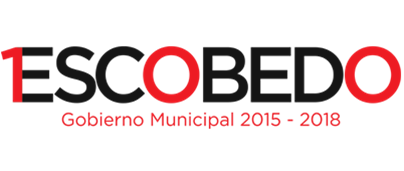 Ayuntamiento
Síndicos y Regidores
TRIBUNAL DE ARBITRAJE
JOSE GPE. CHAVEZ GZA.
PRESIDENTE MUNICIPAL
CLARA LUZ FLORES CARRALES
DIRECCIÓNDE 
CONCERTACIÓN SOCIAL 
Y JUECES AUXILIARES
DIRECCIÓN DE CONTRO LEGAL
ALBERTO ALVARADO FONSECA
SRÍA. DE LA CONTRALORÍA INT. Y CTRL. LEGAL
DIRECCIÓN DE  LA SECRETRÍA TÉCNICA DEL CONSEJO CIUDADANO DE VIGILANCIA
OFICINA EJECITIVA DE LA PRESIDENCIA MUNICIPAL
LEONEL CHAVEZ RANGEL
DIRECCIÓN DE FISCALIZACIÓN
 Y CUENTA PUBLICA
BERTHA AZUCENA CASTILLO
DIRECCIÓN DEL SISTEMA DE DESARROLLO INTEGRAL DE LA FAMILIA (DIF)
BLANCA IDALIA TRAVIÑO CASTAÑEDA
DIRECCION ADMINISTRATIVA
JUAN ESPARZA ORTIZ
UNIDAD DE PROTECCIÓN ANIMAL
MELISSA MARGARITA  RAMOS VEGA
COORDINADOR DE LA UNIDAD DE TRANSPARENCIA
TITULAR DE LA UNIDAD DE ANTICORRUPCION
NORMA YOLANDA ROBLES ROSALES
DIRECCIÓN OPERATIVA
JAVIER BAEZ DOMINGUEZ
DIRECCIÓN DE COMUNICACIÓN SOCIAL
ENRIQUE ALONSO PATIÑO RAMOS
INSTITUTO DE LA MUJER
ROSA FIERRO CAMPOS
DIRECCIÓN DE PyMEs
DIRECCIÓN DE PROGRAMACIÓN Y SEGUIMIENTO
INST. DE PROMOCIÓN A LA INVERSIÓN,
VINCULACIÓN Y DESARROLLO ECONÓMICO
JOSÉ ANTONIO QUIROGA CHAPA
DIRECCIÓN DE VINCULACIÓN EMPRESARIAL
SANDRA PATRICIA PALACIOS MEDINA
SECRETARIO PARTICULAR
FELIPE CANALES RODRIGUEZ
DIRECCIÓN DE SEGUIMIENTO Y GESTIÓN
SECRETARÍA DE ADMINISTRACION, FINANZAS Y TESORERO MUNICIPAL
ERUBIEL CESAR LEIJA FRANCO
SECRETARÍA DE AYUNTAMIENTO
ANDRES CONCEPCION MIJES LLOVERA
SECRETARÍA DE 
SERVICIOS PÚBLICOS
VICENTE LÓPEZ BARRAZA
SECRETARÍA DE 
OBRAS PUBLICAS
RICARDO MARTINEZ GARZA
SECRETARÍA DE 
DESARROLLO URBANO Y ECOLOGÍA
IGNACIO HIERRO GOMEZ
CONSEJO DE 
DESARROLLO SOCIAL
ELOY G. GARZA OBREGON
SECRETARÍA DE SEGURIDAD Y JUSTICIA DE PROXIMIDAD
HERMELINDO LARA CRUZ
OF. DE ENLACE CON LA S.R.E.
ARMANDO DE LA TORRE SANDOVAL
DIRECCIÓN DE CULTURA
MARGARITO VILLEGAS MONCADA
DIRECCIÓN DE
 RECURSOS HUMANOS
SILVIA MARICELA SANCHEZ SALAZAR
DIRECCIÓN DE 
DESARROLLO URBANO
JANETH CELINA ELIAS R.
DIRECCIÓN DE PROYECTOS Y CONSTRUCCIÓN 
JESÚS A. GONZALEZ V.
DIRECCIÓN DE VÍAS PÚBLICAS
ALFREDO CARDENAS 
CHAVEZ
DIRECCIÓN DE SEGURIDAD PÚBLICA
DIRECCIÓN DE COMERCIO
SALVADOR RODRIGUEZ HERRERA
DIRECCION  DE EDUCACION
SUB-DIRECCION  DE RECURSOS HUMANOS 
MARTHA CELIA AMEZQUITA P.
DIRECCIÓN DE SEGURIDAD CUIDADANA
SUB-DIRECCION  JURIDICO
VALENTIN ALANIS
DIRECCIÓN DE NORMATIVIDAD Y CONTRATOS
DIRECCIÓN DE 
CENTRO DE MEDIACIÓN
SERGIO ESPINOZA SERRANO
SUB-DIRECCION DE EDUCACION
HUGO CONCEPCION ESPIRICUETA
DIRECCIÓN DE INGRESOS
RAFAEL MÉNDEZ RAMÍREZ
DIRECCIÓN DE PREVENCIÓN SOCIAL Y PARTICIPACIÓN CUIDADANA
GERENTE DE PROYECTOS
ERNESTO GUADALUPE GONZALEZ RAMIREZ
DIRECCIÓN DE VINCULACIÓN Y FORTALECIMIENTO
SUB-DIRECCION  DE PRESUPUESTO Y ESTIMACION
AMADOR MONTIEL BONILLA
SUB-DIRECCION  DE INGRESOS
RUBEN RENATO ZUÑIGA
DIRECCIÓN DE SALUD
MA. MAGDALENA PRUNEDA AVILA
JEFATURA DE ORDENAMIENTO URBANO 
DIANA ISELA GONZALEZ VILLARREAL
DIRECCIÓN DE 
PROTECCIÓN CIVIL
PATRICIA PEREZ TIJERINA
DIRECCIÓN DE JUSTICIA DE PROXIIMIDAD Y ADMINISTRATIVA
DIRECCIÓN DE EGRESOS
ELIEZER VILLARREAL GONZALEZ
DIRECCION  DE DEPORTES
SUB-DIRECCION  DE LICITACIONES Y CONSTRUCCION
ELIAS CORTEZ  LUNA
DIRECCION DE ATENCION AL SERVICIO MILITAR 
MATEO CANTU GONZALEZ
DIRECCIÓN DE ADQUISICIONES
JESUS HUMBERTO 
CANTU ACOSTA
SUB-DIRECCION 
DAVID GAMEZ MACIAS
DIRECCIÓN DE PATRIMONIO
SUB-DIRECTOR  DE AYUNTAMIENTO
MANUEL MEZA MUÑIZ
DIRECCIÓN DE ATENCION A LA JUVENTUD 
.
DIRECCIÓN DE DIVERTÍ-PARQUE
SERGIO ANSELMO RODRIGUEZ GONZALEZ
DIRECCION DE VOCALIA EJECUTIVA PARA TENENCIA DE LA TIERRA 
JUAN CARLOS FLORES LUNA
DIRECCIÓN DE GESTIÓN  MPAL. Y PROGRAMAS FEDERALES
RAMON SALAS LOPEZ
DIRECCIÓN DE INSPECCIÓN, Y VIGILANCIA
BERTHA LAURA 
PLASCENCIA TREVIÑO
Juárez No. 100, Centro
General Escobedo, N.L.
T. 8220.6100
www.escobedo.gob.mx
SUB-DIRECCION  DE INFORMATICA 
PABLO HUMBERTO HERNANDEZ LOPEZ